МКДОУ №19
П.Першино
Владимирская обл.
Киржачский р-н
ЗДОРОВЬЕ  РЕБЁНКА ЧЕРЕЗ  СЕМЬЮ
Группа старшего возраста
Воспитатели:
Алимова Елена Юрьевна
Морозова Юлия Николаевна
Цель:
Приобщение дошкольников к здоровому образу жизни.
Задачи:
1. Формирование представления дошкольников о здоровом образе жизни, особенностей их знаний, умений и навыков через социокультурное окружение.
2. Формирование готовности самостоятельно решать задачи здорового образа жизни и безопасного поведения.
3. Формирование интереса к здоровому образу жизни через педагогическое образование родителей.
Здоровый образ жизни в семье предусматривает:
* воспитание у детей желания заниматься физкультурой, спортом, закаляться, заботиться о своём здоровье, заботливо относиться к своему телу и организму (очень важен пример родителей);
* формирование основных двигательных привычек, связанных с ходьбой, бегом, лазаньем, прыжками;
*развитие двигательных качеств: скорость, ловкость, гибкость, сила и др.(играйте с детьми в подвижные игры на  воздухе);
* желание сохранять красивую и ровную осанку;
* обеспечение профилактики нарушения зрения, слуха (умеренное использование компьютера, просмотр телепередач);
*своевременное предупреждение возникновения неадекватного поведения ребёнка, невроза.
ЗДОРОВЬЕ ДЕТЕЙ - ЦЕННОЕ ДОСТОЯНИЕ КАЖДОГО ЦИВИЛИЗОВАННОГО ОБЩЕСТВА
Психическое здоровье детей
Физическое здоровье детей
Основные 
показатели
*достаточный или высокий уровень развития психичес ких процессов: внимательность, активность, прочность и объём памяти;
*наличие умственных способностей;
*развитая речь;
*доброжелательность, опти мизм, устойчивость к стрессам.
*нормальное функци -онирование всех органов и систем организма, их рост, развитие, которые подтверждаются возраст ными антропологически ми и биометрическими показателями;
*отсутствие болезней или одиночных заболеваний.
Духовное развитие детей
*радостное мировосприятие;
*чистота помыслов и побуждений;
*культура речи и поведения;
*культура здоровья;
*наличие морально – этических устоев.
Совместные  праздники     с родителями и детьми как  способ воспитания  ЗОЖ
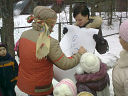 Проделки   
Бабы   Яги
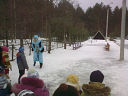 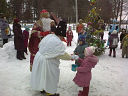 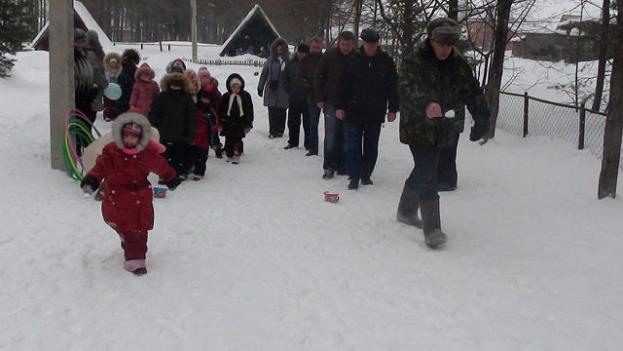 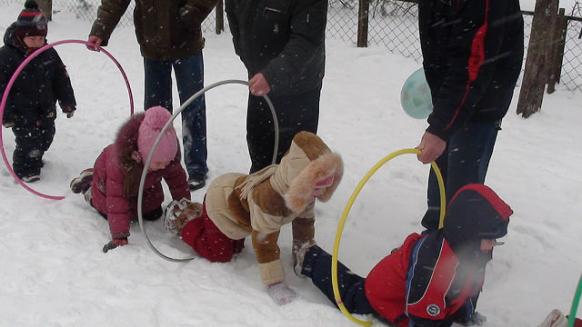 Мы сильные
ловкие
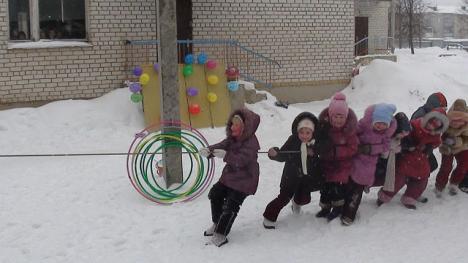 смелые
умелые
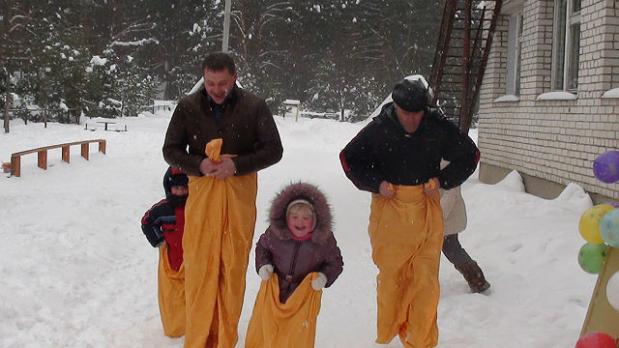 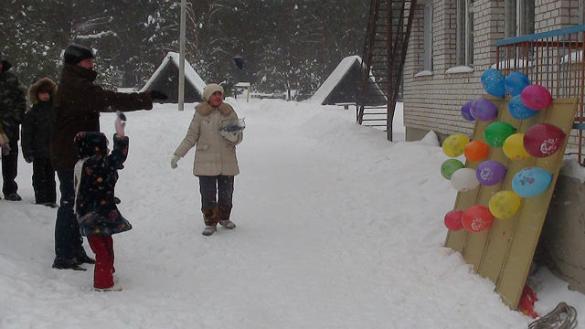 Здоровый 
образ жизни
 глазами детей
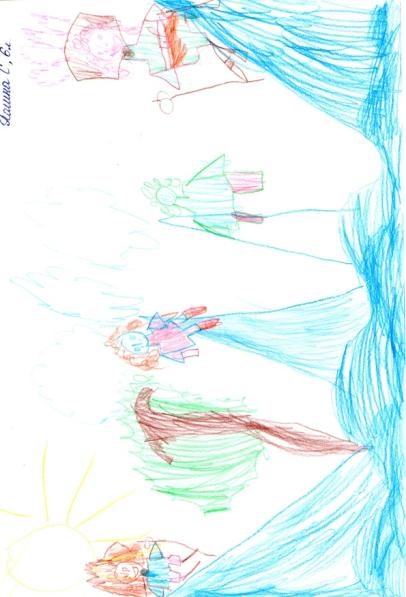 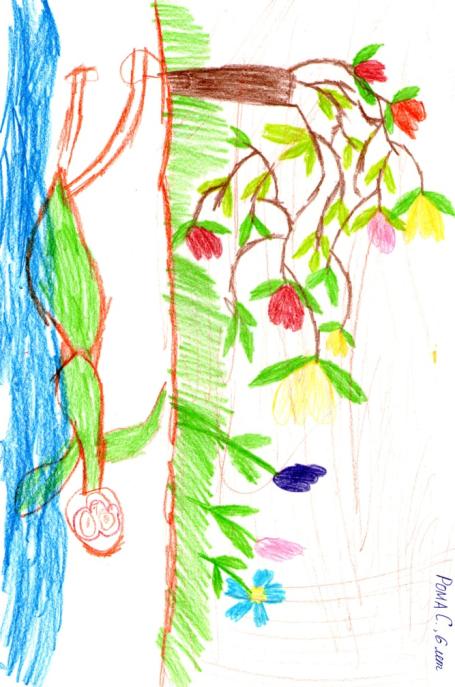 Рома С., 6лет
Полина С.,6лет
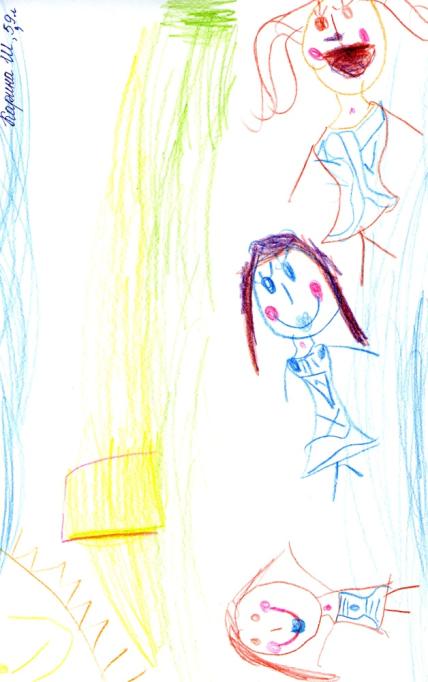 Карина Ш., 5лет
Взаимодействие  
с
родителями
Консультации для родителей
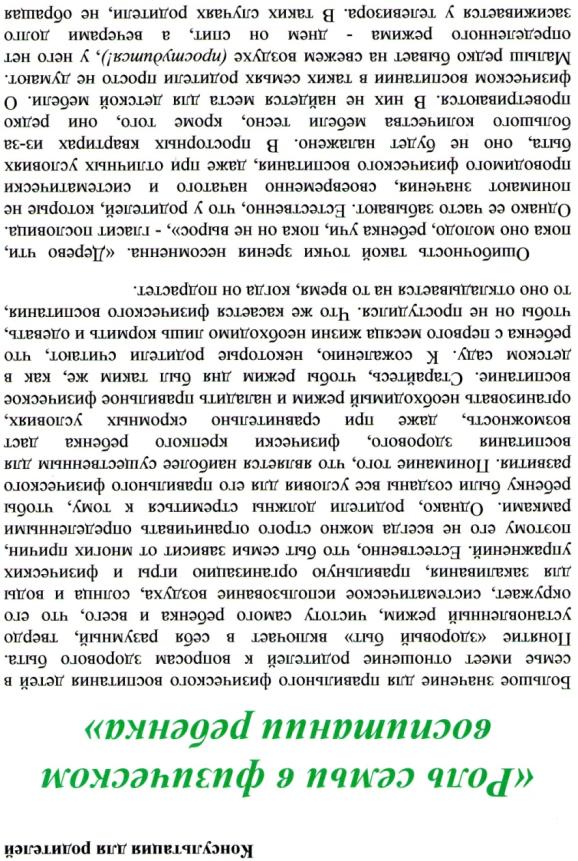 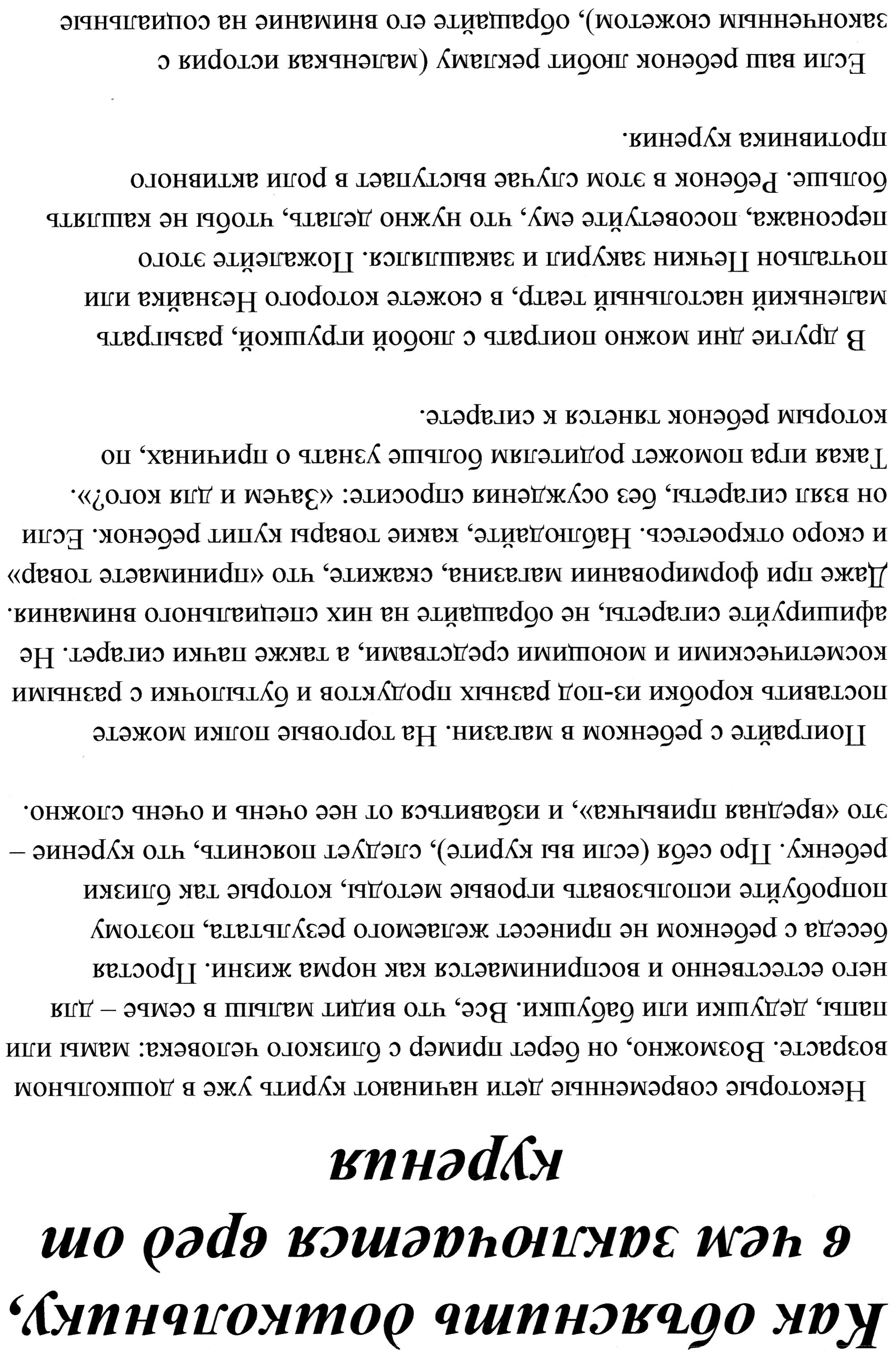 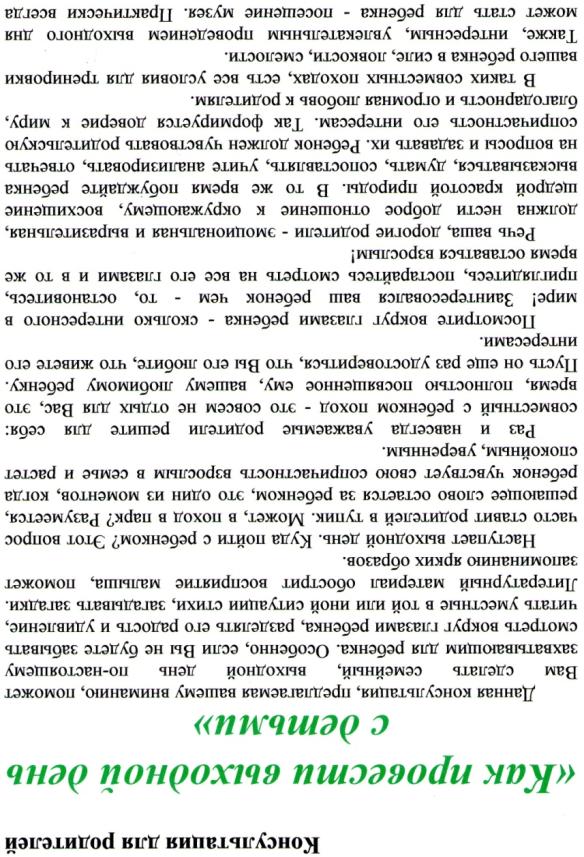 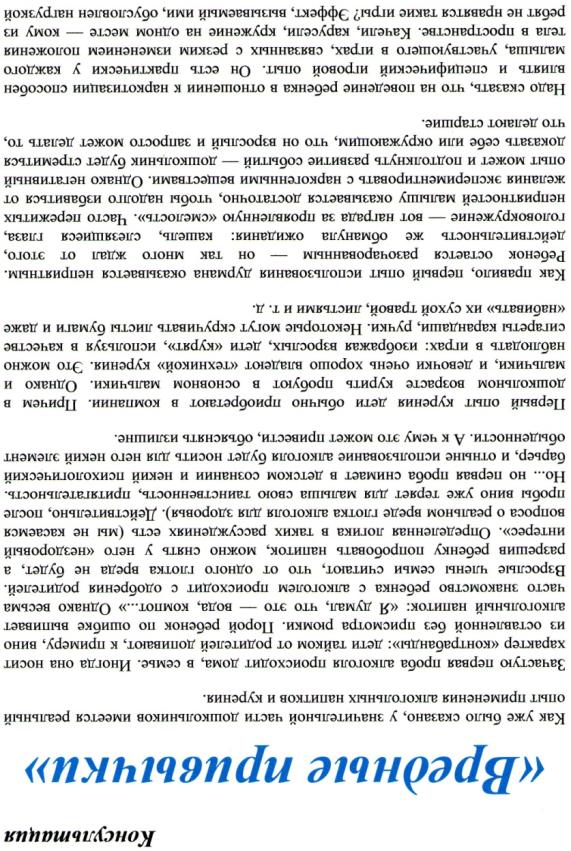 Спасибо
за
внимание !